2018-2019
 ErgoCup Campaign
人机杯工程改进项目报告模板
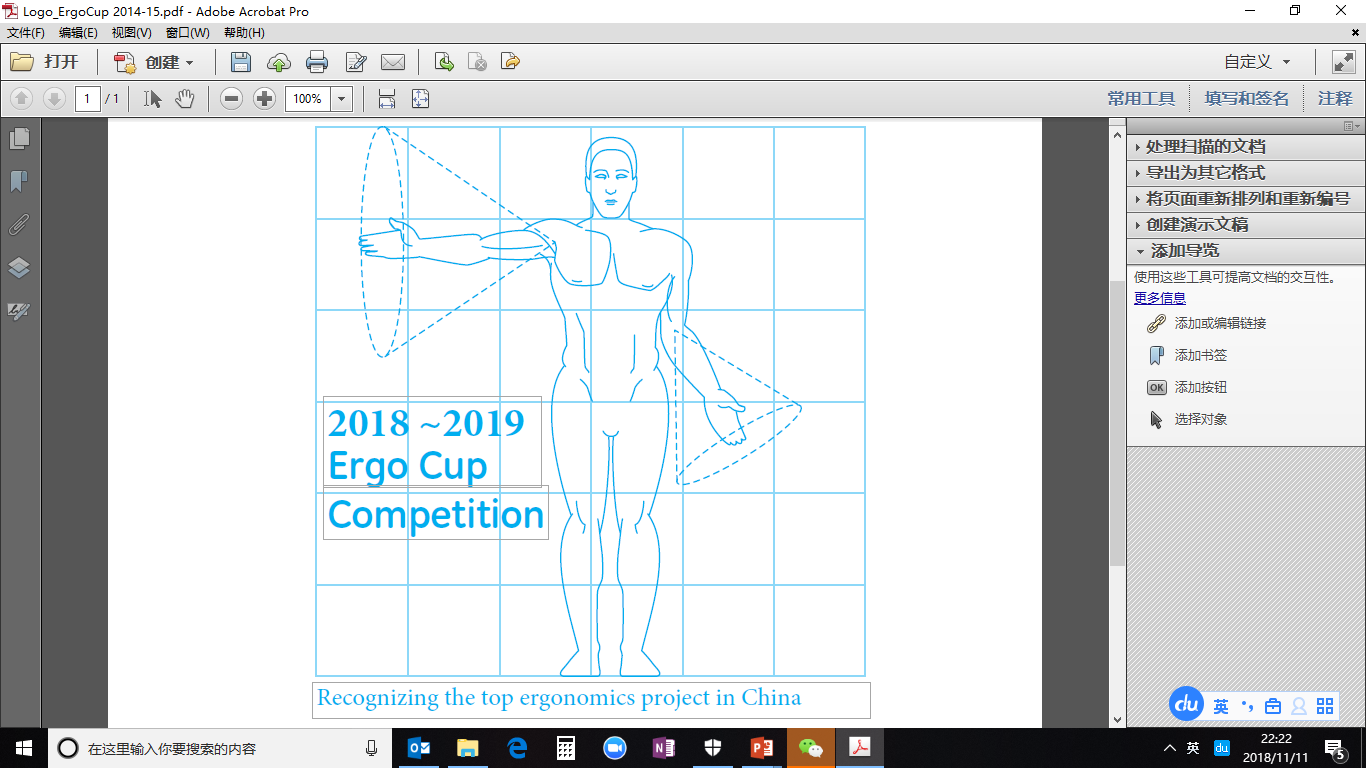 项目名称:
主要联系人
 姓名
 职务：
 公司电话：
 公司邮箱：
联系地址：
公司业务介绍：
项目名称:
项目小组负责人：姓名和职务
项目小组成员1：姓名和职务
项目小组成员2：姓名和职务
项目小组成员3：姓名和职务
…
项目改进前：照片，视频或流程图
项目改进前：详细介绍
描述岗位员工的抱怨、工伤类型【可记录、First Aid. etc.]、员工岗位的反馈
描述岗位的生产效率；质量情况和运营的常见问题
是否对岗位作业活动做了人因工效学的风险评估，如：
岗位风险因素识别表
NIOSH 搬运风险评估；
重复作业风险评估
人体测量学的参数测量数据
项目改进后或解决方案：照片，视频或流程图
项目改进后：详细介绍
解决方案介绍
岗位产量变化，如有请量化
运营改进与效率变化，如有请量化
其他信息
解决方案的改进过程或流程与思路
判断标准1：项目创新性
描述你的解决方案有何“新”意和特殊性
判断标准2：项目简易与实用性
描述你的解决方案在之前与之后的简易程度，复杂度的减免情况。日常操作的方便性【包括员工对于改进的反馈情况等】
判断标准3：项目人因风险的改进
描述项目改进“前”与“后”的人因工效学风险变化，如：
人因风险因素数量的改变
NIOSH搬运指数的改变
员工满意度或抱怨或反馈的前后变化
判断标准4：项目对于公司的影响力
描述项目改进后的财务改善情况与投资回报率【ROI]
举例：ROI = “改进后的节省费用”【运营、医疗，质量等】 / 项目改进成本
请将项目报告的PPT 发送给我们的评审委员会秘书，
Lisa Chen；185 0161 6112
Lisa.chen@ergotechs.com